Using ab-initio based multiscale models and experiments for alloy design
D. Raabe, F. Roters, P. Eisenlohr, H. Fabritius, S. Nikolov, M. Petrov
O. Dmitrieva, T. Hickel, M. Friak, D. Ma, J. Neugebauer
Düsseldorf, Germany
WWW.MPIE.DE
d.raabe@mpie.de
IHPC - Institute for High Performance Computing Singapore      1. Nov 2010     Dierk Raabe
Overview
Ab initio in materials science: what for ?
Ab initio to continuum models (mechanics)
		Titanium (ab initio and continuum)
		Mn-steels (identify mechanisms)
		Steel with Cu precipitates (atom scale experiments)
		Mg-Li alloy design (ab initio property maps)
		Singapore crab (ab initio and homogenization)
Conclusions and challenges
Raabe: Adv. Mater. 14 (2002), Roters et al. Acta Mater.58 (2010)
Ab initio and crystal modeling
Most exact known materials theory
Combine to atomic scale experiments
Obtain data not accessible otherwise
Can be used at continuum scale
Electronic rules for alloy design:     Add electrons rather than atoms
2
Counts, Friák, Raabe, Neugebauer: Acta Mater. 57 (2009) 69
Time-independent Schrödinger equation
h/(2p)
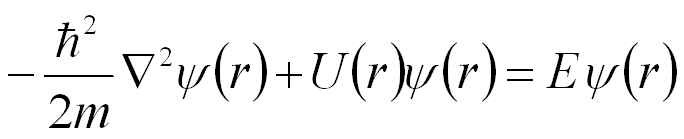 Many particles (stationary formulation)
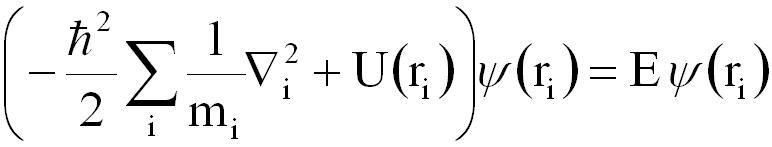 Raabe: Adv. Mater. 14 (2002)
Time-independent Schrödinger equation for many particles
i electrons: 	mass  me ; charge qe = -e ; coordinates rei 
j atomic cores:	mass mn ; charge qn = ze ; coordinates rnj
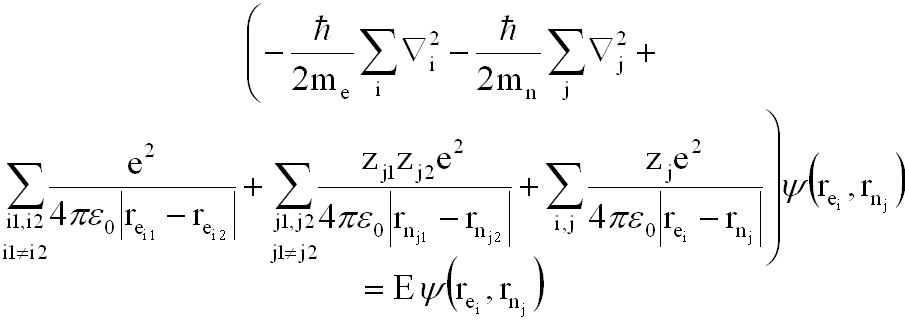 Raabe: Adv. Mater. 14 (2002)
Adiabatic Born-Oppenheimer approximation
Decoupling of core and electron dynamics
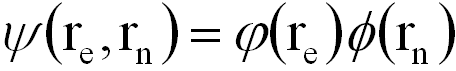 Electrons
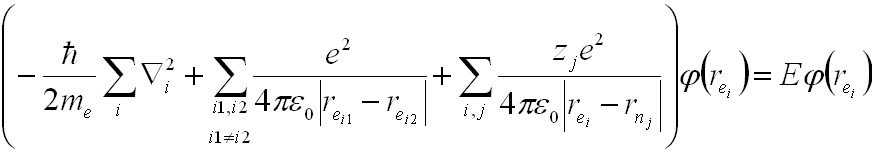 Atomic cores
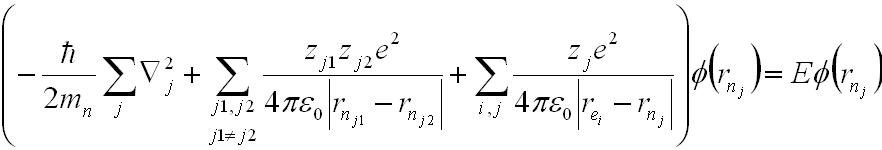 Raabe: Adv. Mater. 14 (2002)
Hohenberg-Kohn-Sham theorem:
Ground state energy of a many body system definite function of its particle density
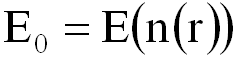 Functional E(n(r)) has minimum with respect to variation in particle position at equilibrium density n0(r)
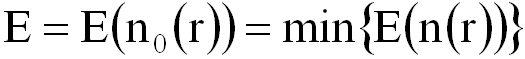 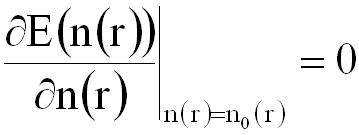 Chemistry Nobelprice 1998
Hohenberg   Kohn, Phys. Rev. 136 (1964) B864
Total energy functional
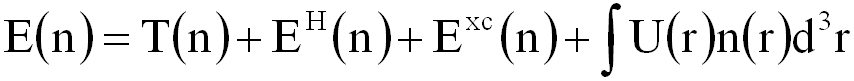 T(n)	kinetic energy
EH(n)	Hartree energy (electron-electron repulsion)
Exc(n)	Exchange and correlation energy
U(r)	external potential
Exact form of T(n) and Exc(n) unknown
Hohenberg   Kohn, Phys. Rev. 136 (1964) B864
Local density approximation – Kohn-Sham theory
Parametrization of particle density by a set of ‘One-electron-orbitals‘
These form a non-interacting reference system (basis functions)
Calculate T(n) without consideration of interactions
Determine optimal basis set by variational principle
Hohenberg   Kohn, Phys. Rev. 136 (1964) B864
Ab initio: theoretical methods
Density functional theory (DFT), generalized gradient approximation (GGA); also LDA
Vienna ab-initio simulation package (VASP) code or  SPHINX; different pseudo-potentials, Brillouin zone sampling, supercell sizes, and cut-off energies, different exchange-correlation functions, M.-fit
Entropy: non-0K, dynamical matrix, configuational analytical
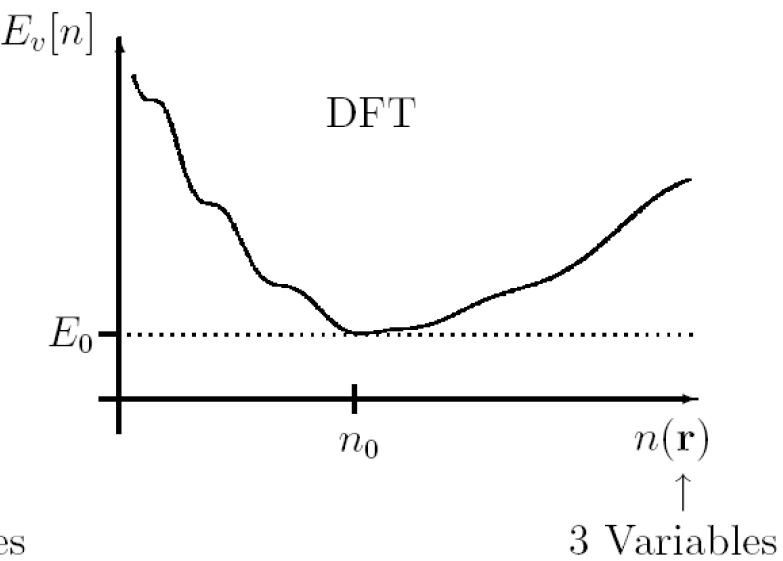 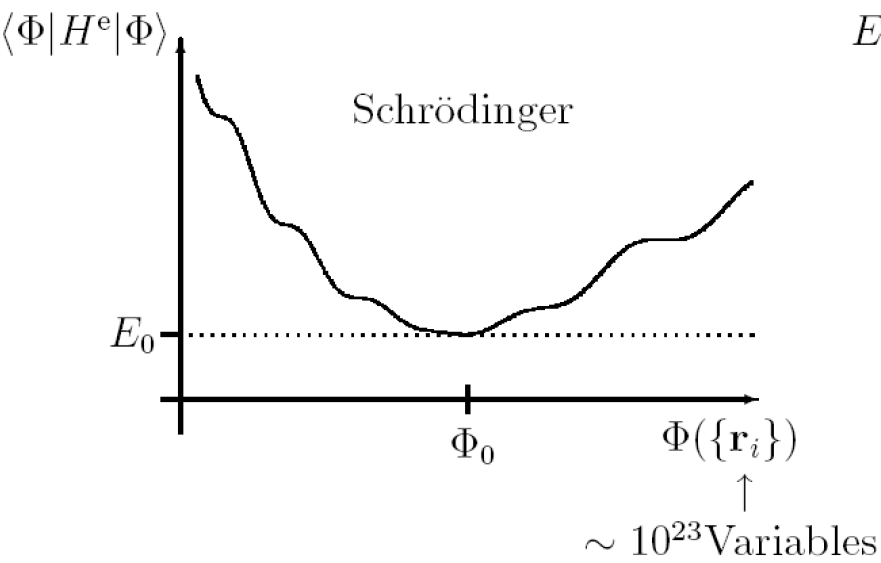 9
Hohenberg   Kohn, Phys. Rev. 136 (1964) B864
Ab initio: typical quantities of interest in materials mechanics
Lattice structures (e.g. Polymers, carbides, Laves)
Lattice parameter (e.g. alloys, solute limits)
Ground state energies of phases, free energies
Elastic properties
Simple defect structures and formation energies, e.g. vacancies, interstitials, dislocation cores
Energy landscapes for athermal transformations
10
Raabe: Adv. Mater. 14 (2002)
Theory and Simulation: Multiscale crystal mechanics
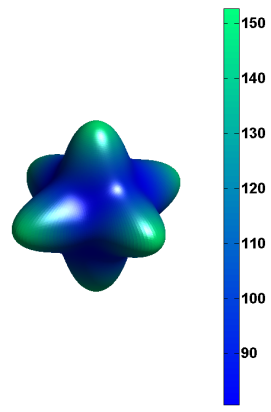 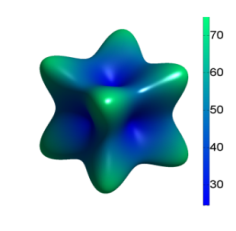 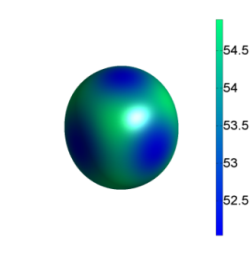 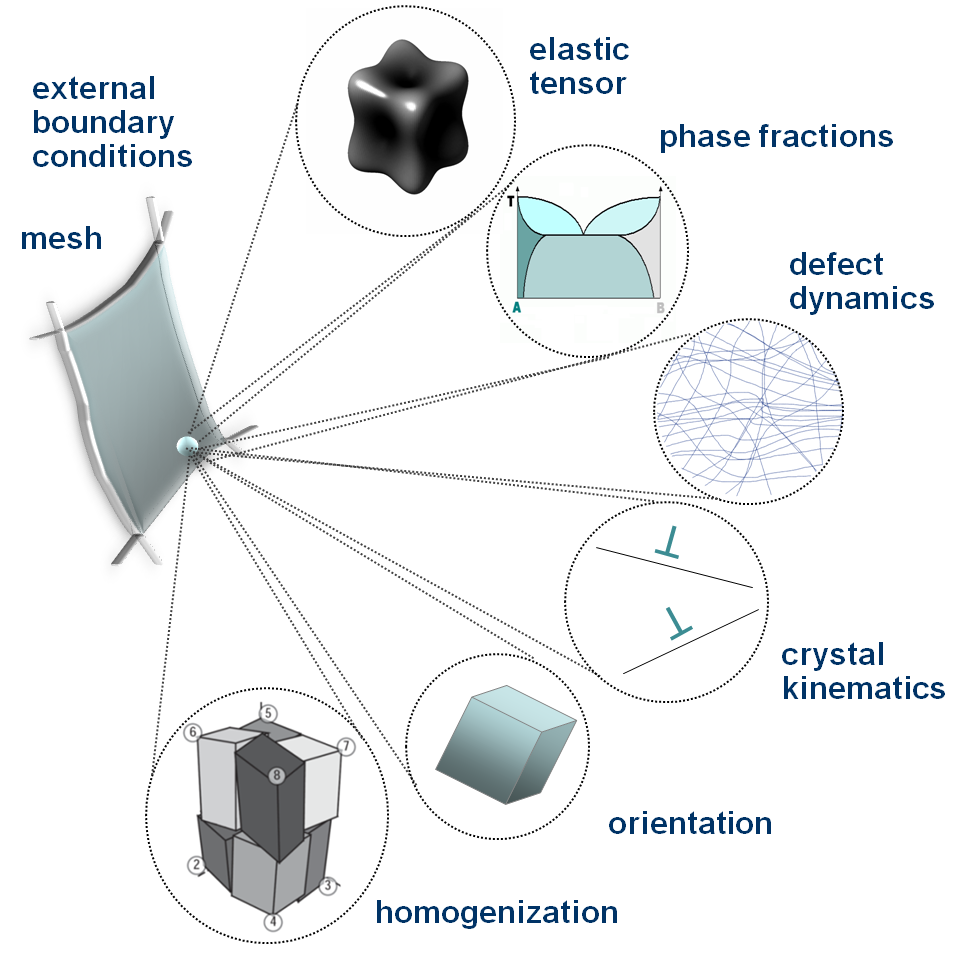 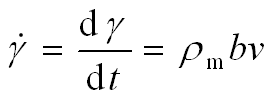 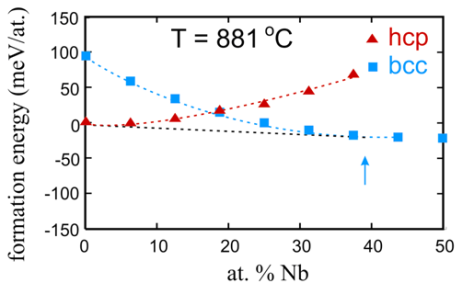 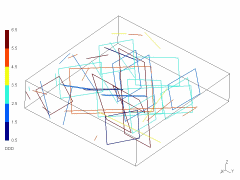 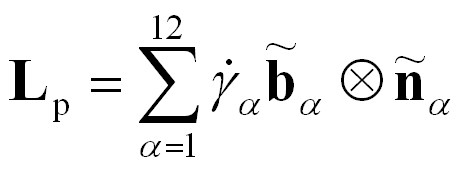 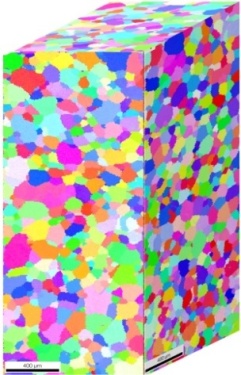 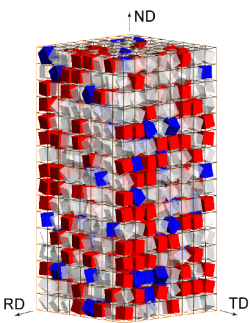 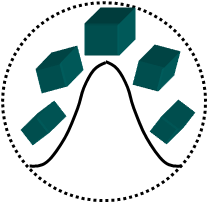 11
Raabe, Zhao, Park, Roters: Acta Mater. 50 (2002) 421
Overview
Ab initio in materials science: what for ?
Ab initio to continuum models (mechanics)
		Titanium (ab initio and continuum)
		Mn-steels (identify mechanisms)
		Steel with Cu precipitates (atom scale experiments)
		Mg-Li alloy design (ab initio property maps)
		Singapore crab (ab initio and homogenization)
Conclusions and challenges
Raabe: Adv. Mater. 14 (2002), Roters et al. Acta Mater.58 (2010)
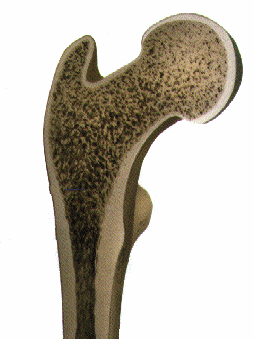 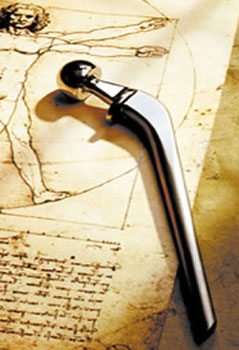 20-25 GPa
115 GPa
BCC Ti biomaterials design
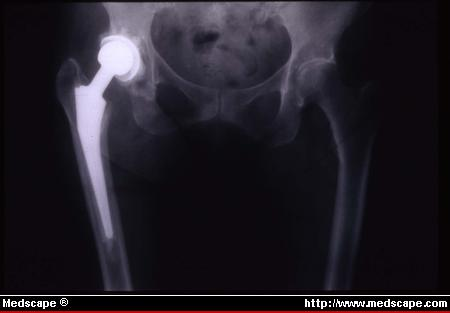 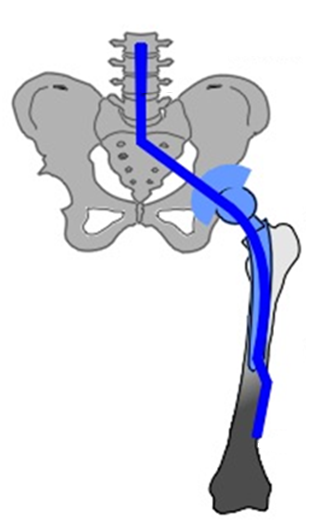 Stress shielding
Elastic Mismatch:  
Bone degeneration, abrasion, infection
13
Raabe, Sander, Friák, Ma, Neugebauer: Acta Mater. 55 (2007) 4475
BCC Ti biomaterials design
Design-task: reduce elastic stiffness
From hex to BCC structure: Ti-Nb, …
Bio-compatible elements
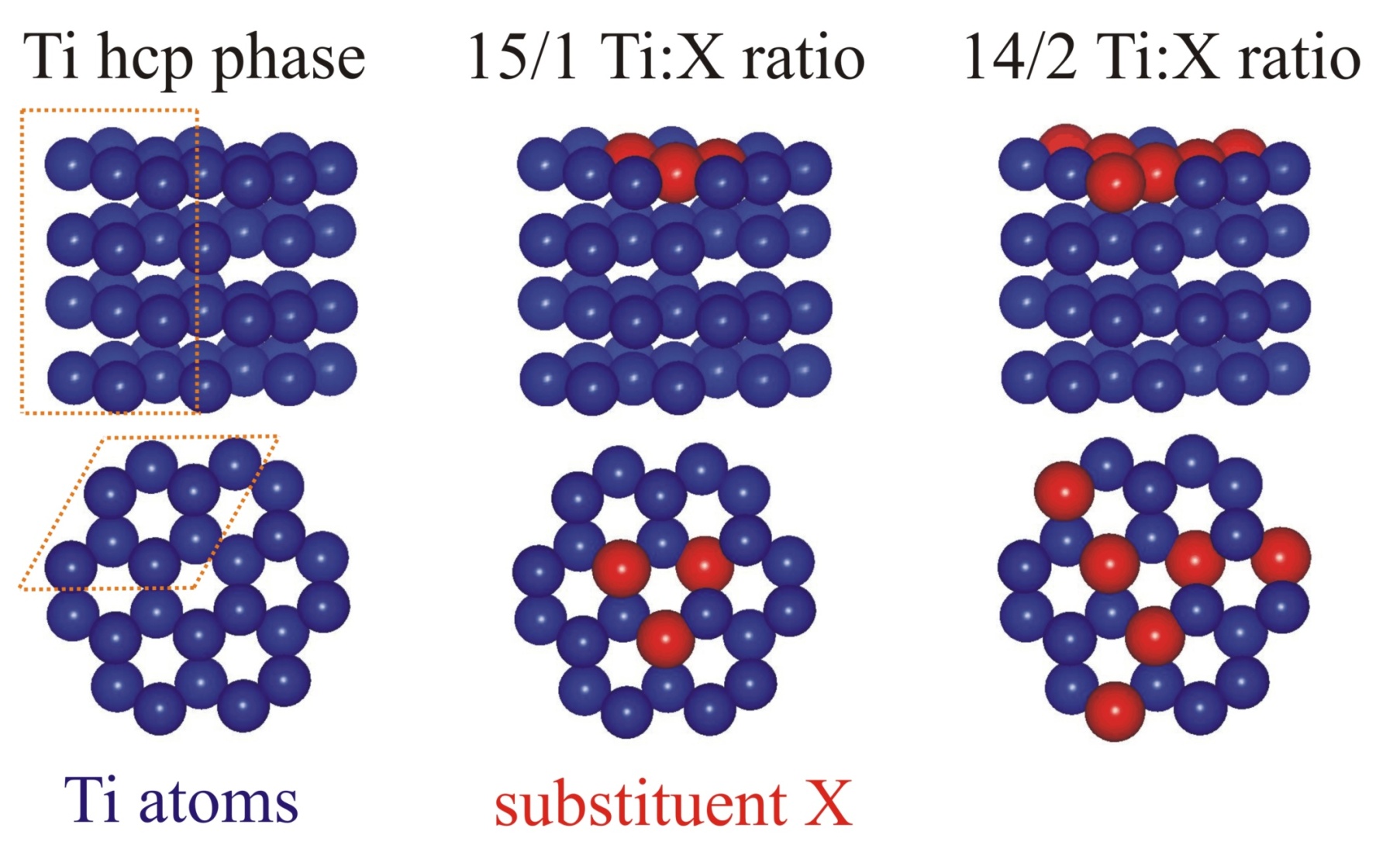 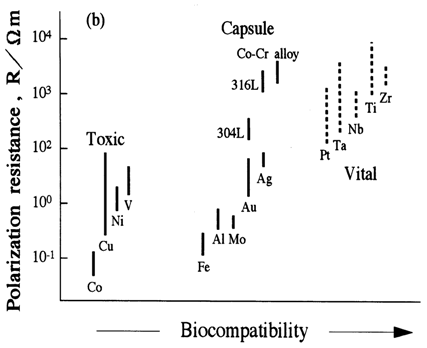 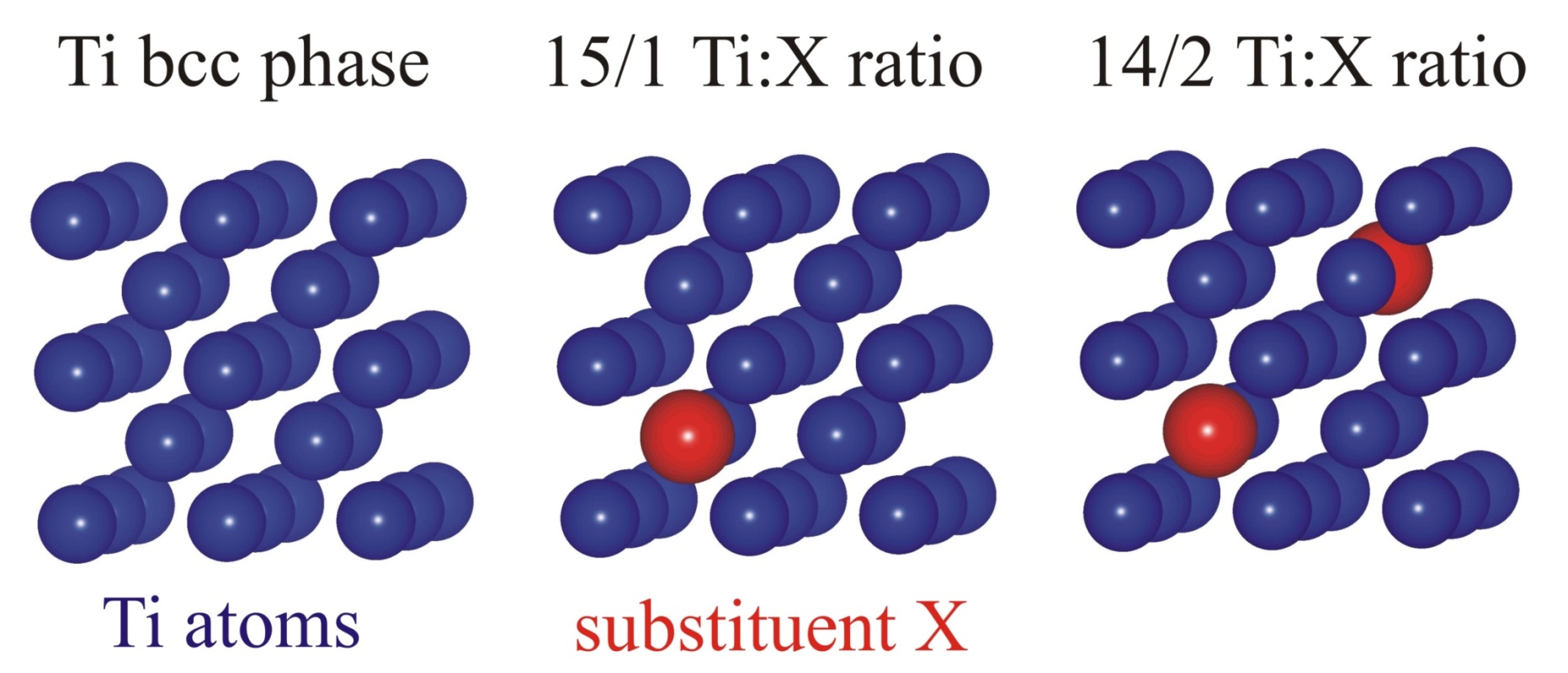 M. Niinomi, Mater. Sci. Eng.  1998
14
Raabe, Sander, Friák, Ma, Neugebauer: Acta Mater. 55 (2007) 4475
Construct binary alloys in the hexagonal phase
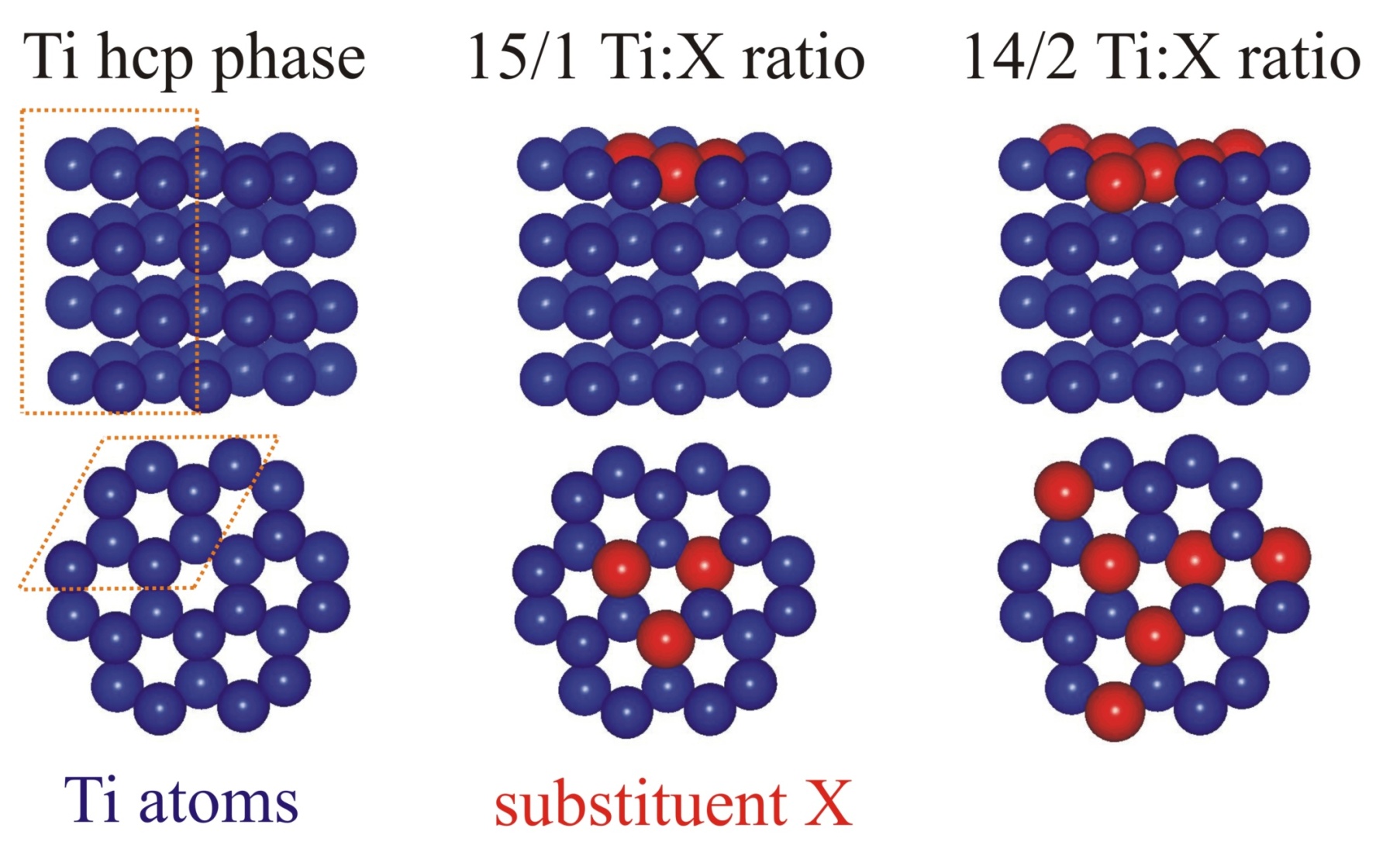 Raabe, Sander, Friák, Ma, Neugebauer: Acta Mater. 55 (2007) 4475
Construct binary alloys in the cubic phase
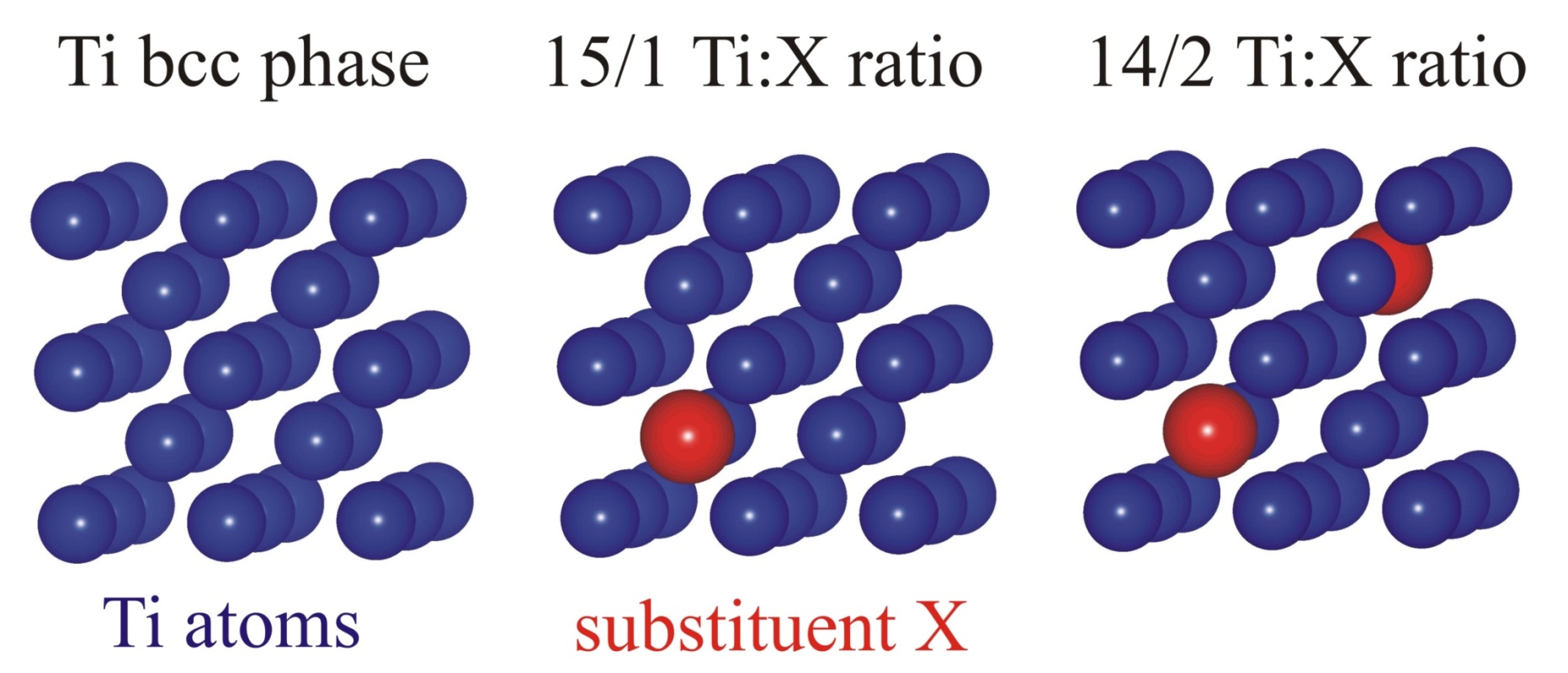 Raabe, Sander, Friák, Ma, Neugebauer: Acta Mater. 55 (2007) 4475
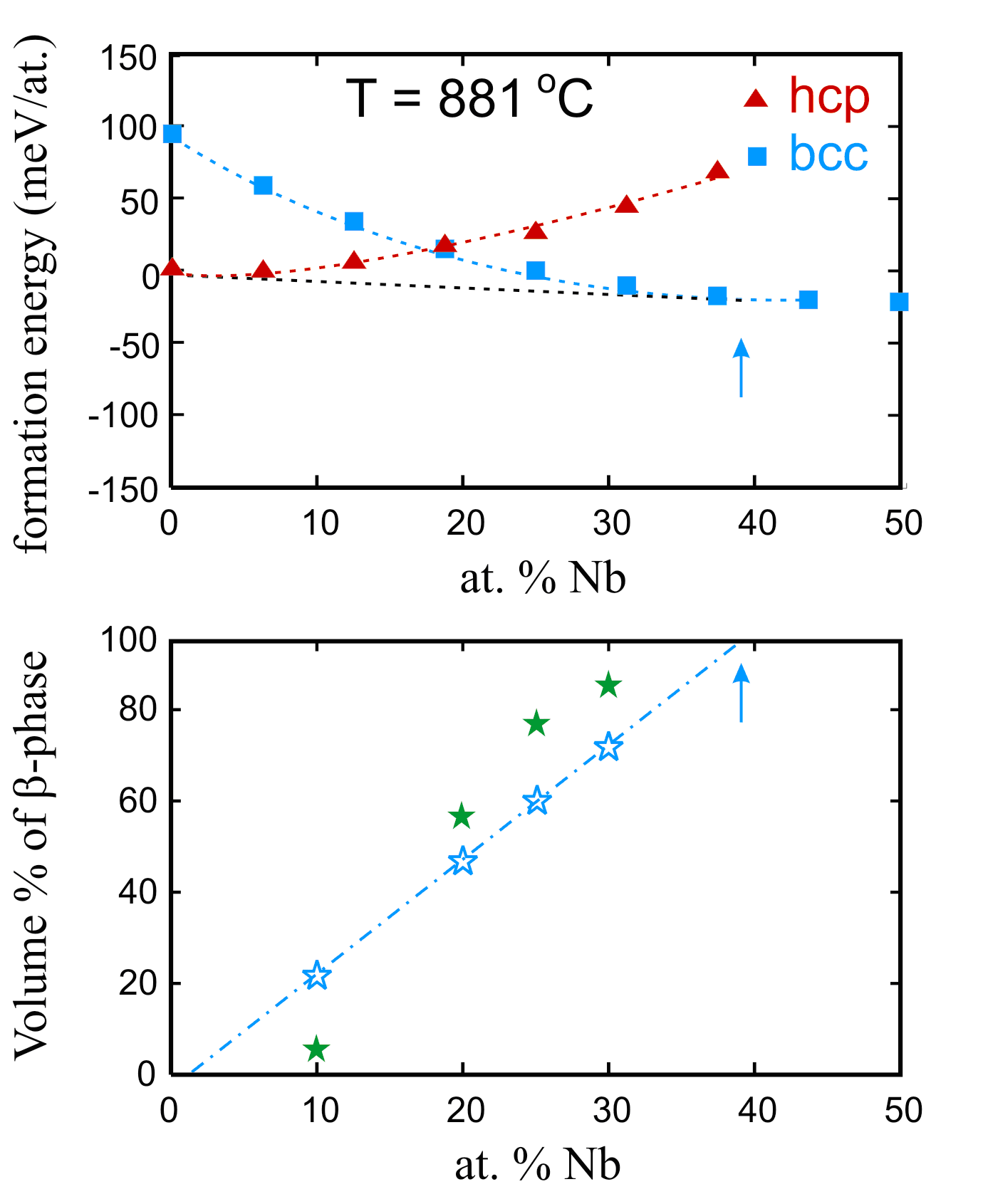 Ultra-sonic measurement
exp. polycrystals 
bcc+hcp phases
theory: bcc 
polycrystals
XRD
DFT
Elastic properties / Hershey homogenization
hex
bcc
Ti-hex: 117 GPa
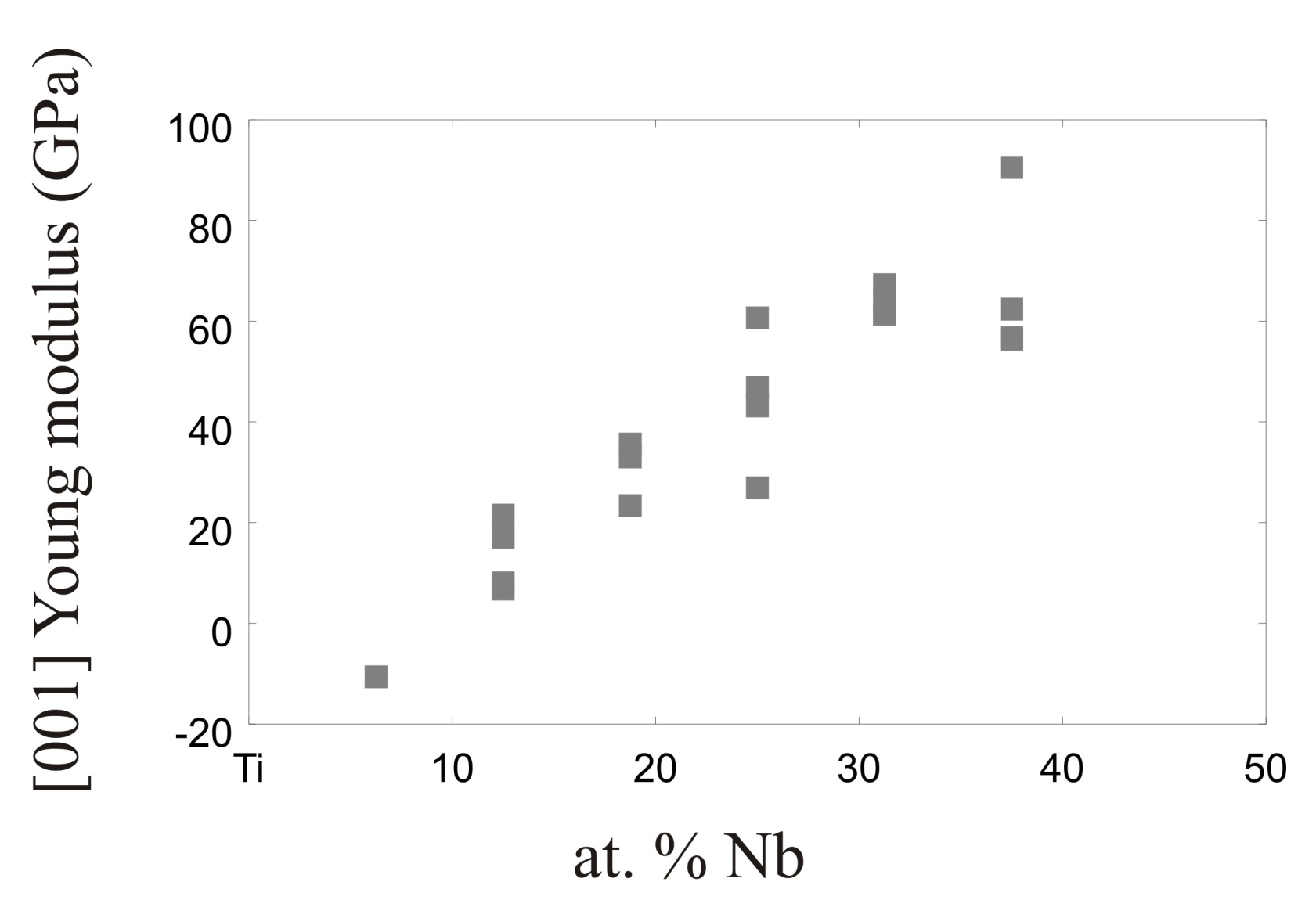 polycrystal Young`s modulus  (GPa)
MECHANICAL
INSTABILITY!!
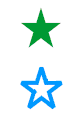 17
Raabe, Sander, Friák, Ma, Neugebauer, Acta Materialia 55 (2007) 4475
Az= 2 C44/(C11 − C12)
Young‘s modulus surface plots
Ti-18.75at.%Nb
Ti-25at.%Nb
Ti-31.25at.%Nb
Pure Nb
[001]
[100]
[010]
Az=3.210
Az=2.418
Az=1.058
Az=0.5027
Ab initio alloy design: Elastic properties: Ti-Nb system
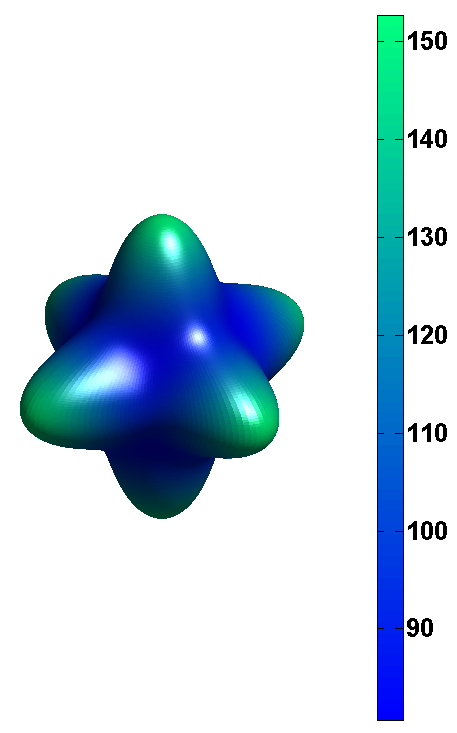 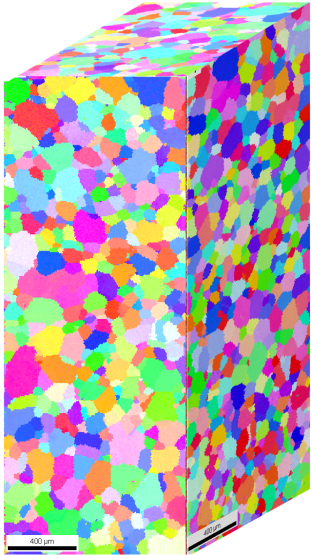 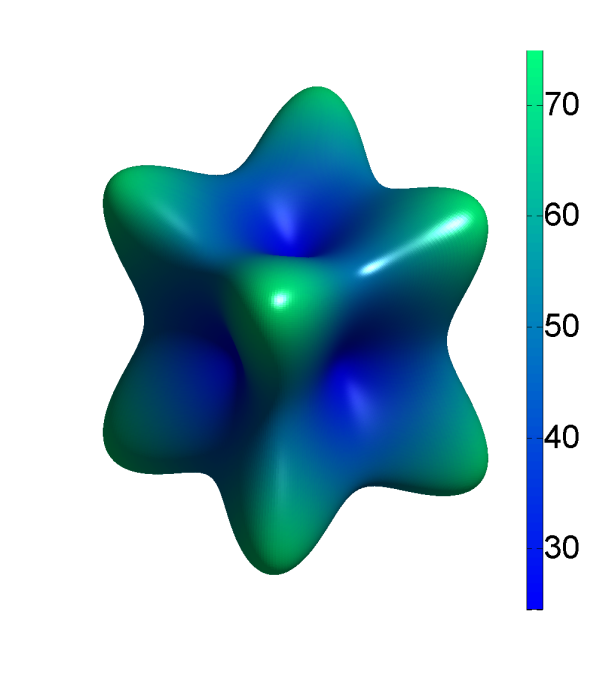 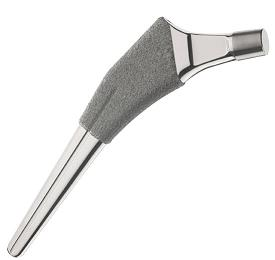 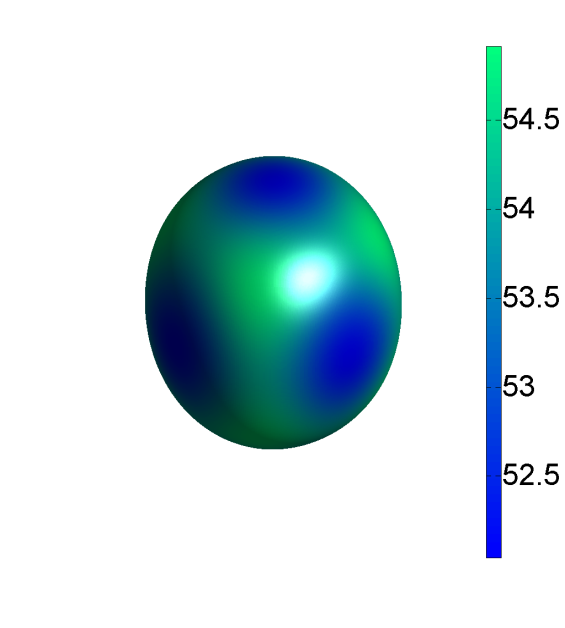 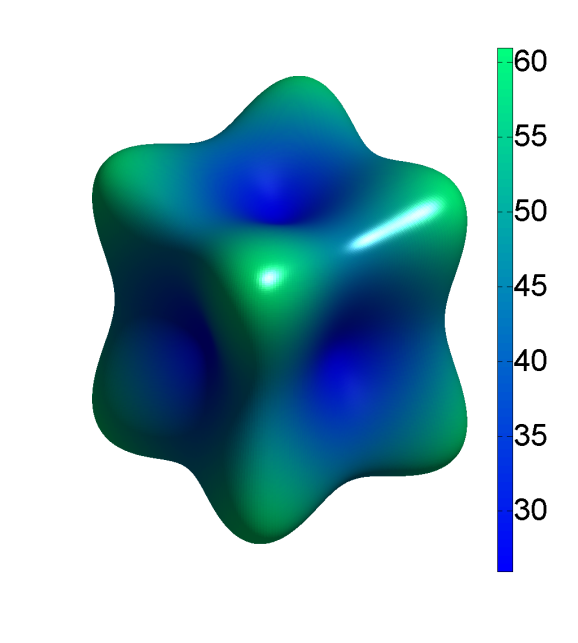 Hershey
FEM
FFT
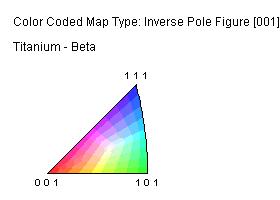 18
Ma, Friák, Neugebauer, Raabe, Roters: phys. stat. sol. B 245 (2008) 2642
Take-home message
More than one million hip implants per year:
elastically compliant Titanium-alloys can reduce surgery
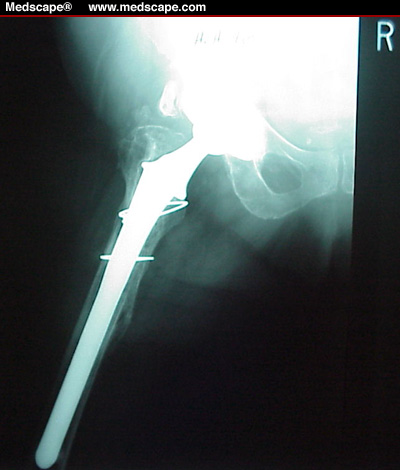 19
www.mpie.de
Overview
Ab initio in materials science: what for ?
Ab initio to continuum models (mechanics)
		Titanium (ab initio and continuum)
		Mn-steels (identify mechanisms)
		Steel with Cu precipitates (atom scale experiments)
		Mg-Li alloy design (ab initio property maps)
		Singapore crab (ab initio and homogenization)
Conclusions and challenges
Raabe: Adv. Mater. 14 (2002), Roters et al. Acta Mater.58 (2010)
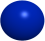 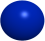 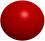 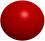 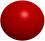 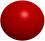 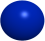 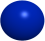 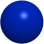 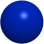 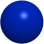 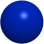 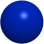 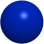 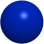 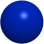 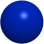 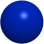 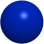 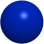 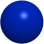 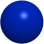 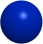 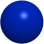 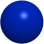 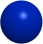 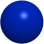 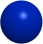 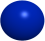 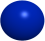 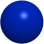 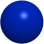 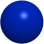 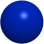 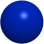 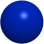 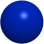 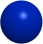 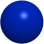 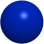 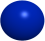 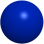 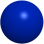 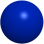 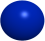 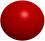 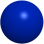 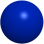 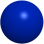 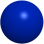 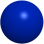 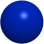 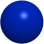 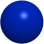 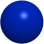 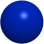 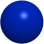 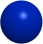 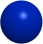 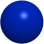 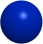 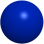 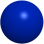 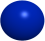 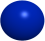 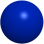 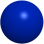 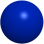 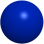 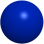 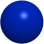 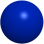 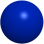 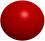 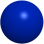 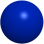 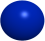 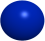 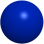 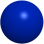 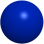 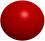 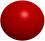 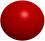 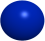 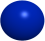 Ab-initio methods for the design of high strength steels
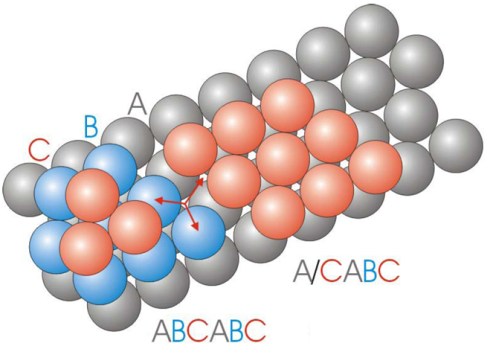 martensite 
formation
1000

800

600

400

200

0
TRIP
steel
twin formation
Stress s [MPa]
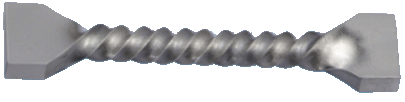 TWIP steel
0                20              40                60               80              100
Strain e [%]
Hickel, Dick, Neugebauer
21
www.mpie.de
C
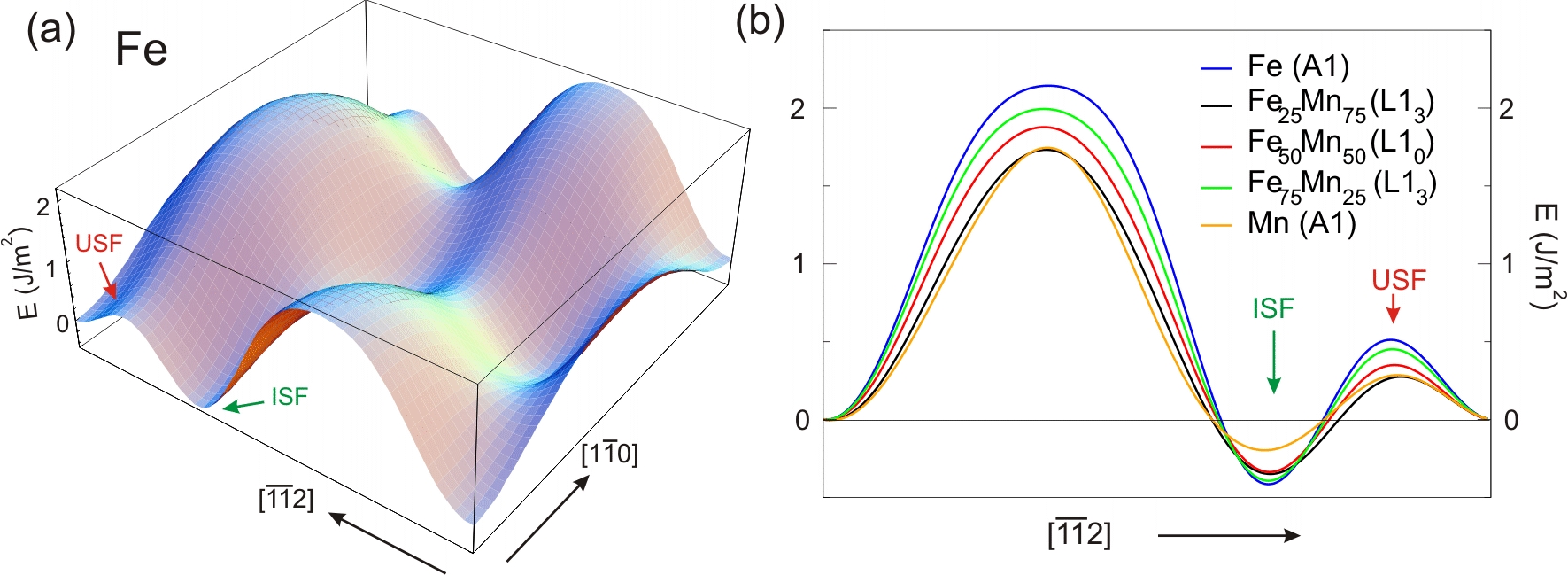 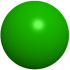 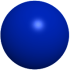 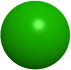 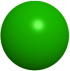 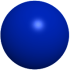 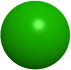 B
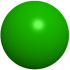 C
B
A
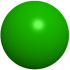 Ab-initio methods for the design of high strength steels
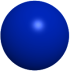 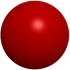 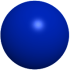 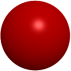 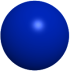 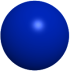 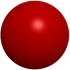 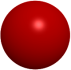 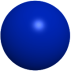 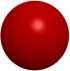 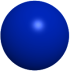 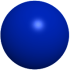 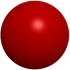 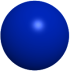 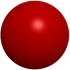 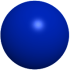 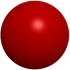 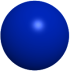 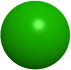 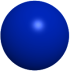 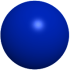 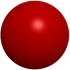 Hickel, Dick, Neugebauer
22
www.mpie.de
Develop new materials via ab-initio methods
Ab initio in materials science: what for ?
Ab initio to continuum models (mechanics)
		Titanium (ab initio and continuum)
		Mn-steels (identify mechanisms)
		Steel with Cu precipitates (atom scale experiments)
		Mg-Li alloy design (ab initio property maps)
		Singapore crab (ab initio and homogenization)
Conclusions and challenges
23
www.mpie.de
Nano-precipitates  in soft magnetic steels
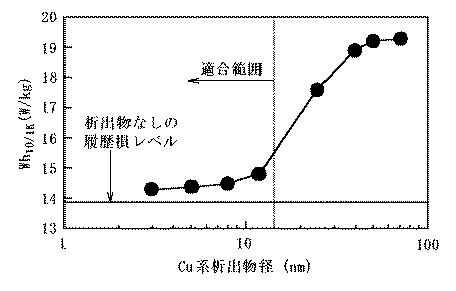 magnetic loss (W/kg)
15 nm
size Cu precipitates (nm)
{JP 2004 339603}
nanoparticles too small for Bloch-wall interaction but 
effective as dislocation obstacles

mechanically very strong soft magnets for motors
24
Fe-Si steel with Cu nano-precipitates
Fe-Si-Cu, LEAP 3000X HR analysis
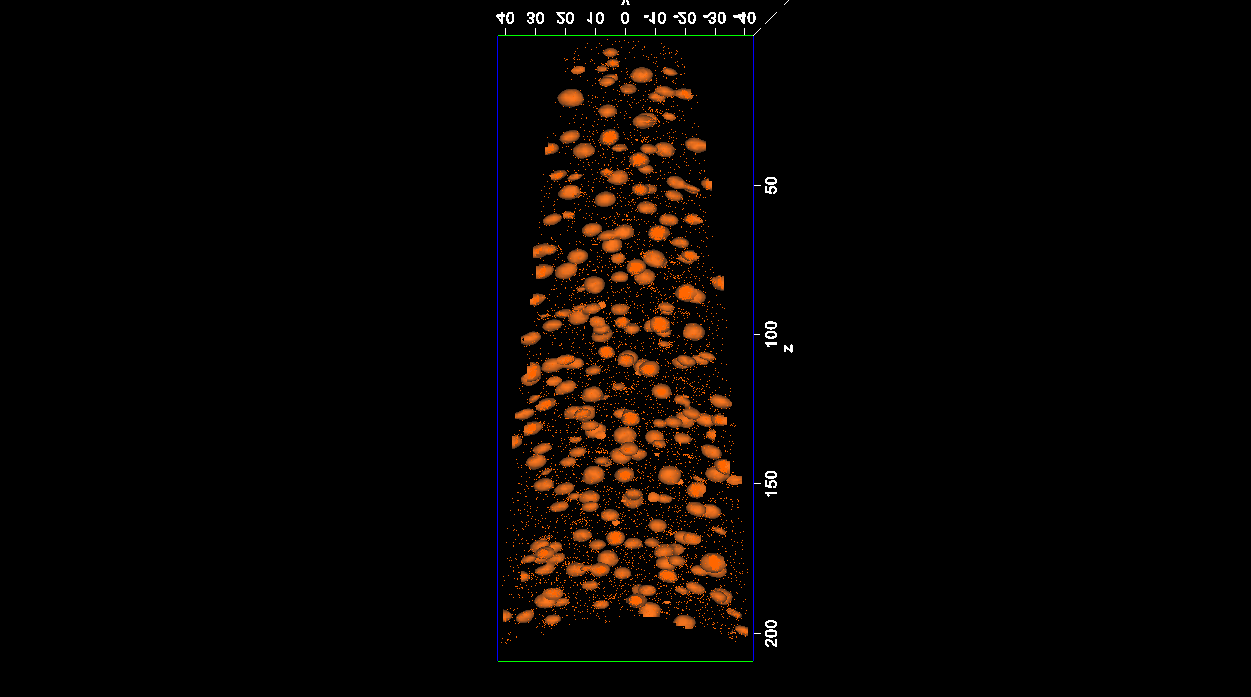 Cu 2 wt.%
120 min
450°C aging
6000 min
Iso-concentration surfaces for 
Cu 11 at.%
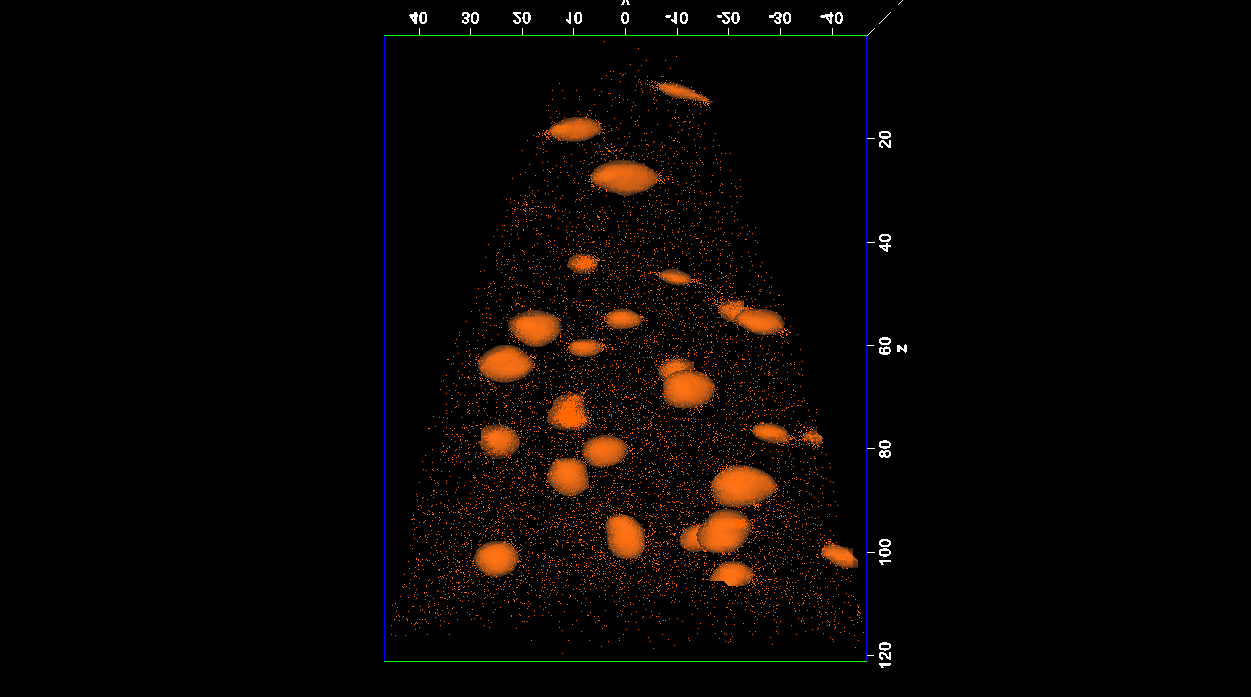 20 nm
20 nm
25
Fe-Si steel with Cu nano-precipitates
Modeling: ab-initio, DFT / GGA, binding energies
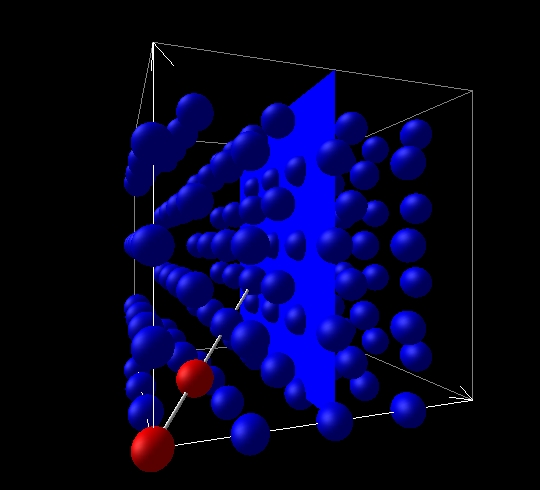 Fe-Si steel with Cu nano-precipitates
Modeling: ab-initio, DFT / GGA, binding energies
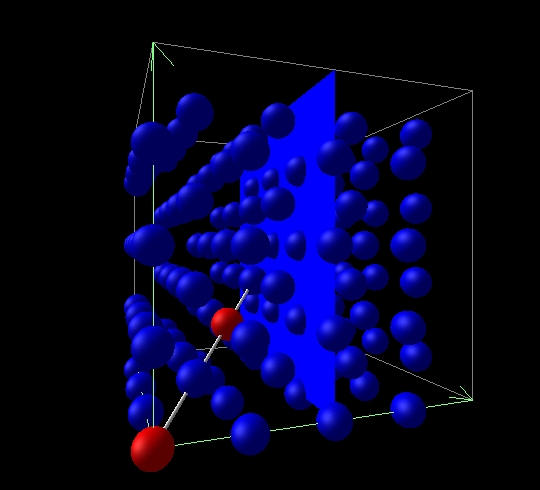 Fe-Si steel with Cu nano-precipitates
Modeling: ab-initio, DFT / GGA, binding energies
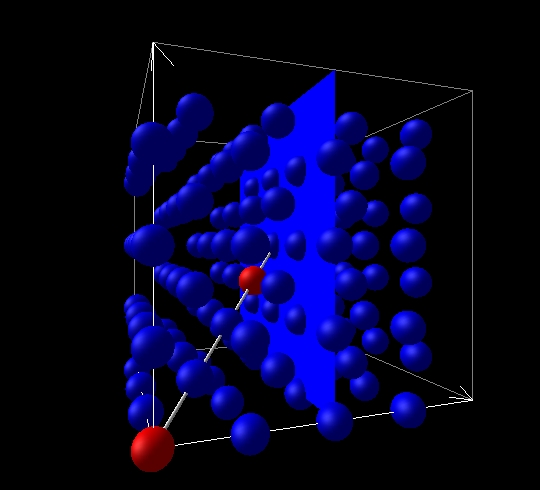 Fe-Si steel with Cu nano-precipitates
Modeling: ab-initio, DFT / GGA, binding energies
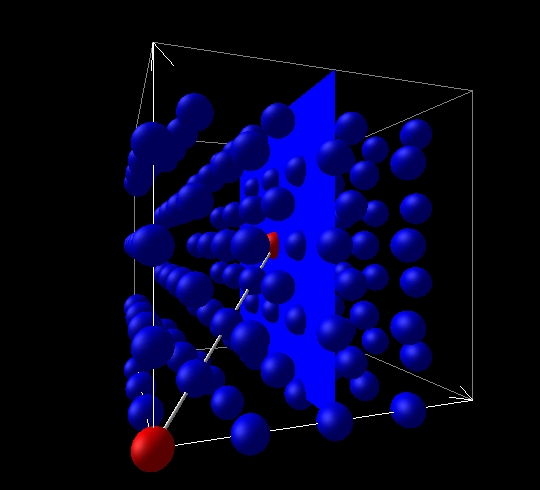 Fe-Si steel with Cu nano-precipitates
Ab-initio, binding energies: Cu-Cu in Fe matrix
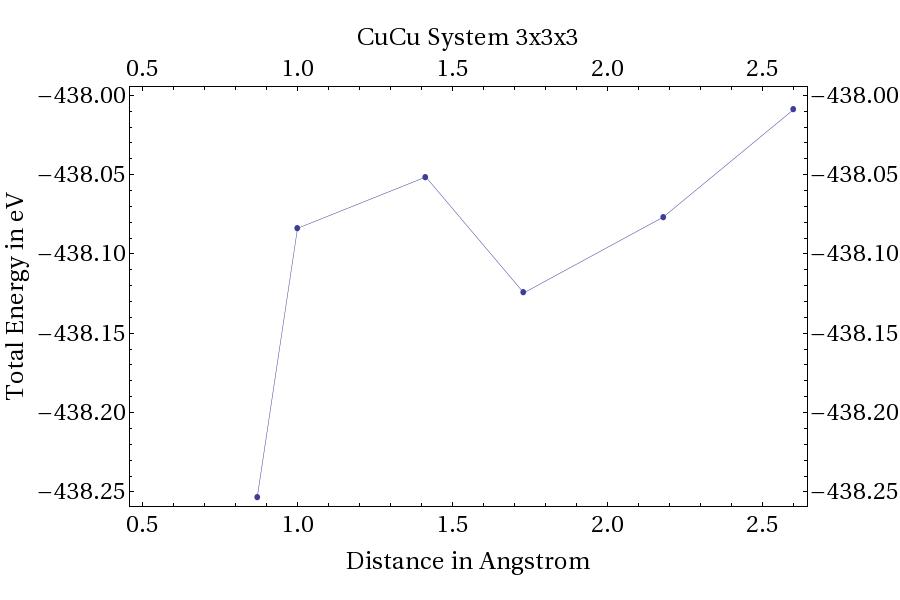 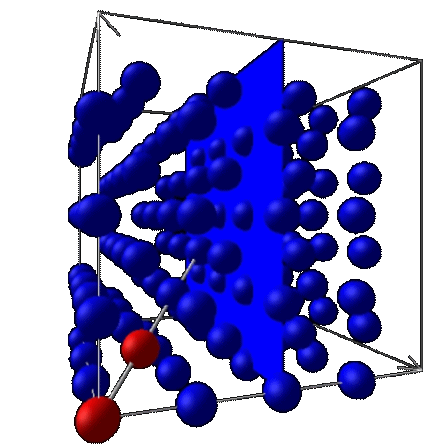 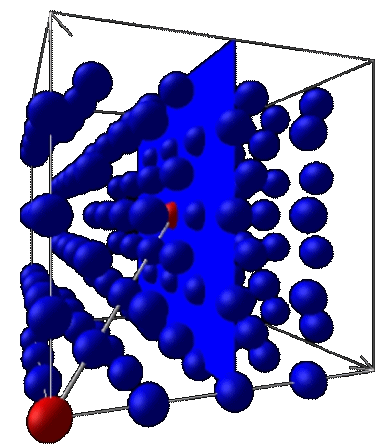 30
Fe-Si steel with Cu nano-precipitates
Ab-initio, binding energies: Si-Si in Fe matrix
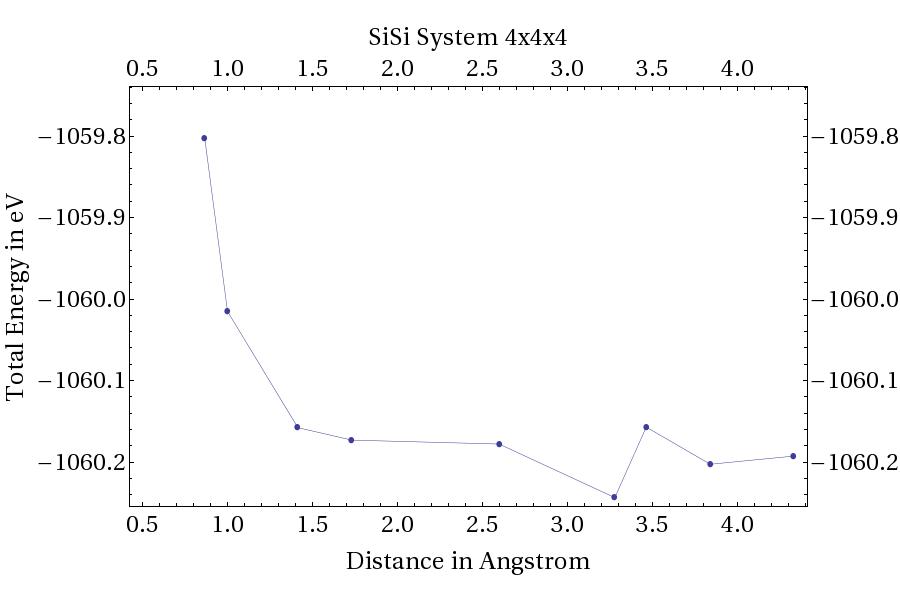 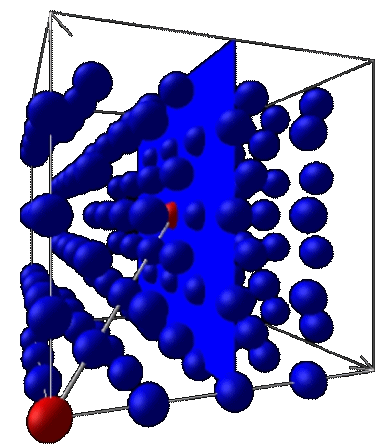 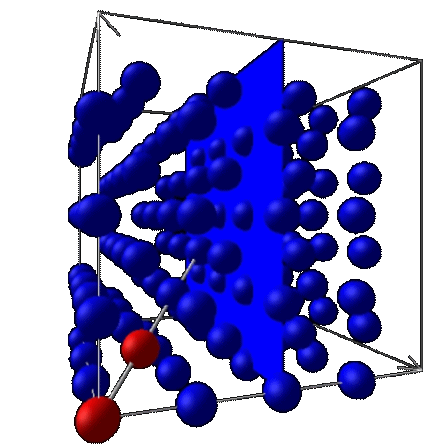 31
Fe-Si steel with Cu nano-precipitates
Ab-initio, binding energies
For neighbor interaction energy take difference (in eV)‏
        (repulsive) = 0.390
        (attractive) = -0.124
        (attractive) = -0.245
32
Fe-Si steel with Cu nano-precipitates
Ab-initio, use binding energies in kinetic Monte Carlo model
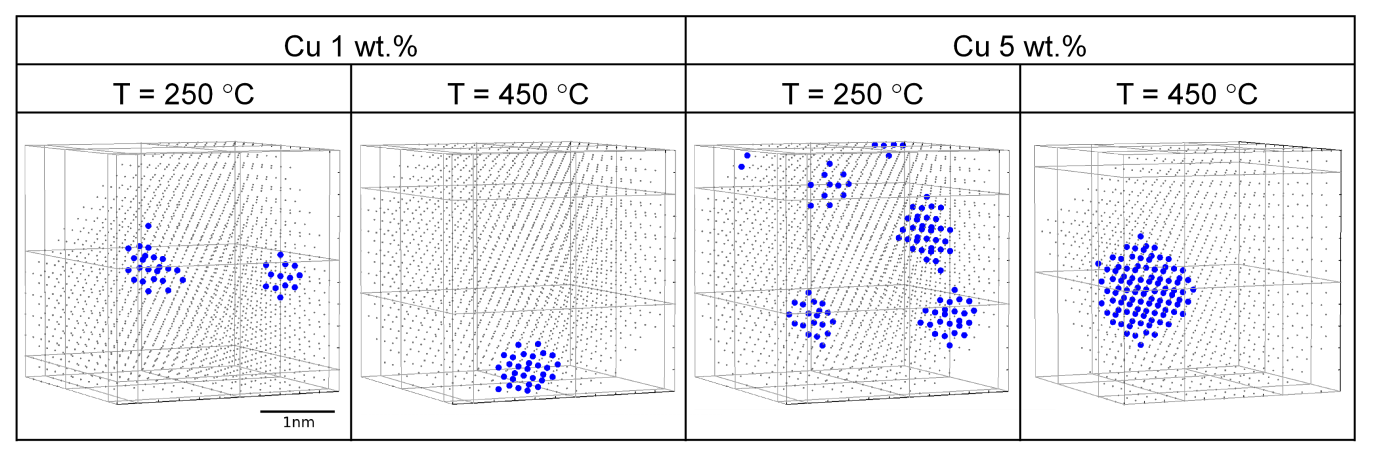 33
Develop new materials via ab-initio methods
Ab initio in materials science: what for ?
Ab initio to continuum models (mechanics)
		Titanium (ab initio and continuum)
		Mn-steels (identify mechanisms)
		Steel with Cu precipitates (atom scale experiments)
		Mg-Li alloy design (ab initio property maps)
		Singapore crab (ab initio and homogenization)
Conclusions and challenges
34
www.mpie.de
Ab-initio design of  Mg-Li alloys
Weak under normal load
Weak under
 shear load
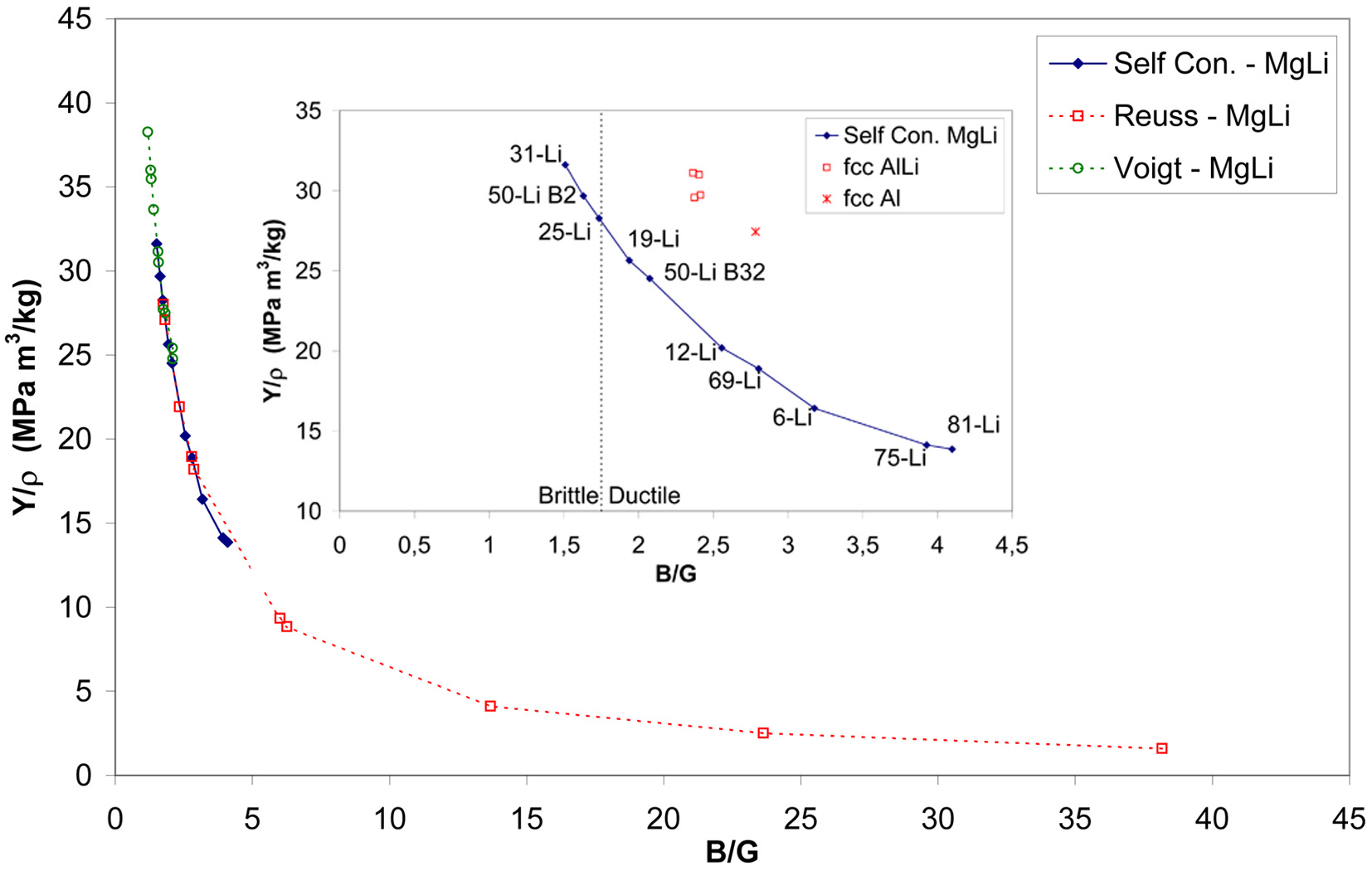 Y: Young‘s modulus
r: mass density
B: compressive modulus
G: shear modulus
Counts et al.: phys. stat. sol. B 245 (2008) 2630
35
Counts, Friák, Raabe, Neugebauer: Acta Mater. 57 (2009) 69
Develop new materials via ab-initio methods
Ab initio in materials science: what for ?
Ab initio to continuum models (mechanics)
		Titanium (ab initio and continuum)
		Mn-steels (identify mechanisms)
		Steel with Cu precipitates (atom scale experiments)
		Mg-Li alloy design (ab initio property maps)
		Singapore crab (ab initio and homogenization)
Conclusions and challenges
36
www.mpie.de
Scales in computational crystal plasticity
Length [m]
Boundary conditions
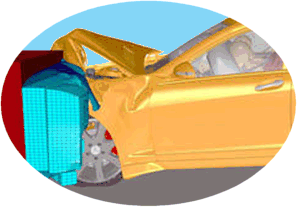 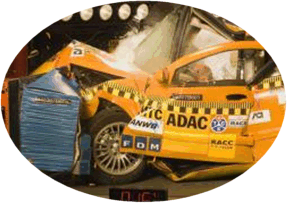 Crystals and anisotropy
100
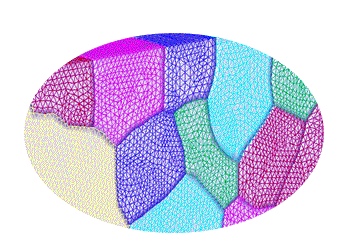 Kinetics of defects
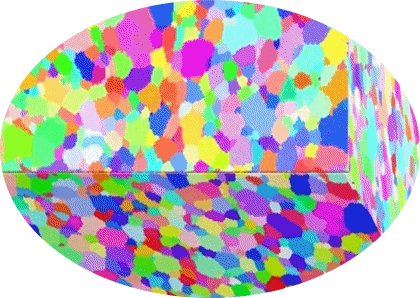 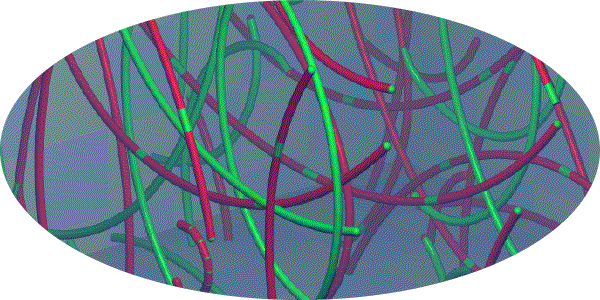 10-3
Structure of defects
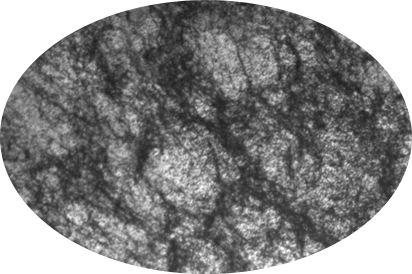 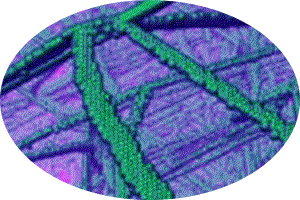 Structure 
of matter
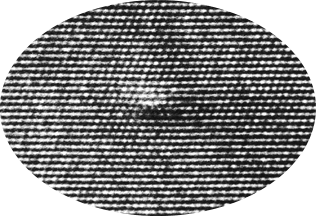 10-6
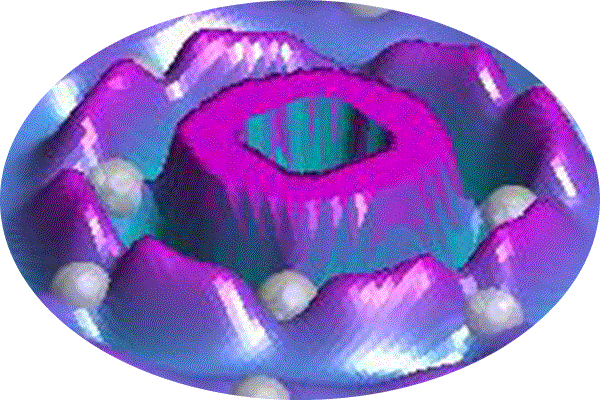 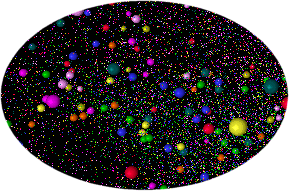 10-9
Time [s]
10-9
103
10-15
10-3
37
D. Raabe: Advanced Materials 14 (2002) p. 639
From ab-initio to polycrystal mechanics
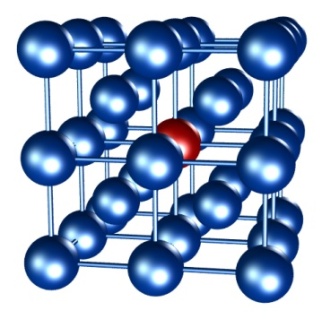 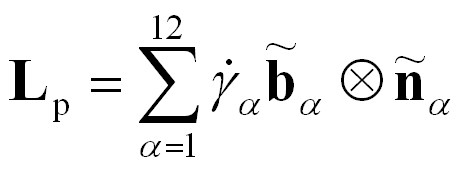 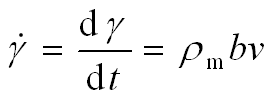 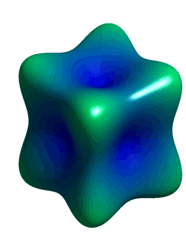 <E>
Gb,  Gb2 , ...
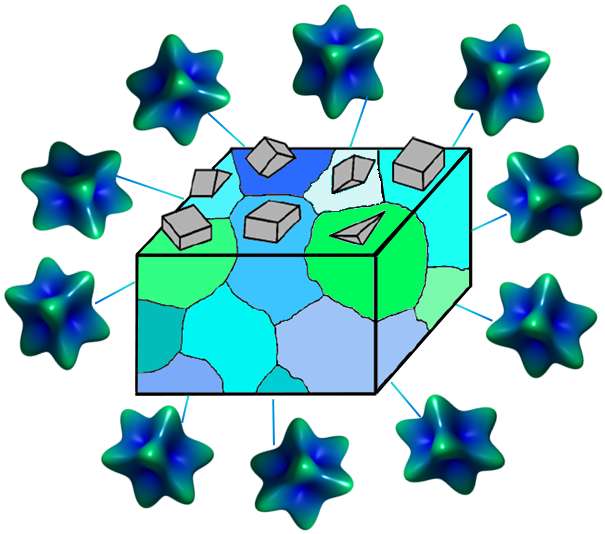 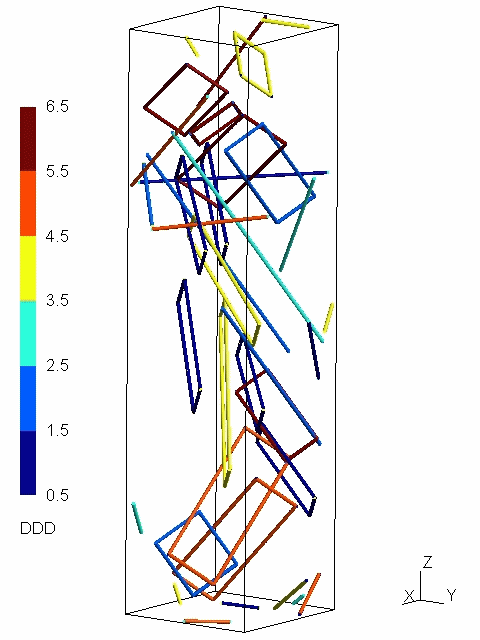 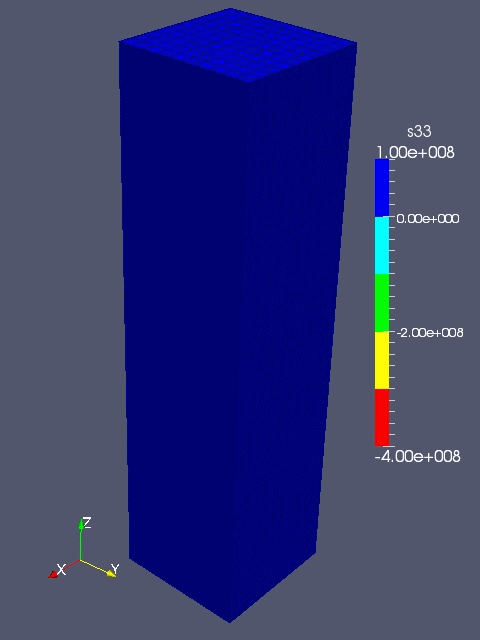 * DFT: density functional theory
38
Raabe, Sander, Friák, Ma, Neugebauer: Acta Mater. 55 (2007) 4475